Несложные опыты, знакомящие детей с природой
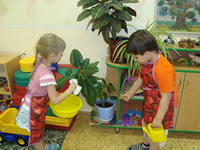 Разработала:
Онянова Ксения Юрьевна
Нельзя иметь верного понятия о том, что не испытано.
Вольтер (Франсуа-Мари Аруэ)
Опыт — это наблюдение, 
которое проводится в специально
 организованных условиях.
Опыты имеют большое значение для осознания  детьми причинно-следственных связей.
Опыты с природой в детском саду.
Цель: Раскрывать многогранность весенних явлений в природе и жизни человека.
Задачи:
Формировать знания детей о явлениях природы .
Учить наблюдать, видеть причинно – следственные связи, делать выводы.
Развивать логическое мышление, речь, кругозор.
Воспитывать любознательность, любовь к природе и бережное отношение к своему здоровью.
Опыт «Можно ли пить талую воду» для младшего дошкольного возраста.
Цель:
Показать, что даже самый чистый снег грязнее водопроводной воды.
Ход:
Взять две белые тарелки, в одну положить снег, в другую налить водопроводную воду. Через некоторое время рассмотреть воду в тарелках, сравнить её и выяснить, в которой из них был снег (определить по мусору на дне, цвету) .
Вывод:
Снег - это грязная, талая вода, не пригодная для питья человеку. Талую воду используют для поливки растений. 

Результат:
После эксперимента, дети перестали пробовать снег на улице.
Опыт для среднего дошкольного возраста «ПРОЗРАЧНОСТЬ ВОДЫ».
Цель:
 Подвести детей к обобщению «чистая вода – прозрачная», а «грязная – непрозрачная»
Ход: 
Приготовить две баночки или стакана с водой и набор мелких тонущих предметов (камешки, пуговицы,  бусины, монетки). Выяснить, как усвоено детьми понятие  «прозрачный»: предложить ребятам найти прозрачные предметы в группе (стакан, стекло в окне,  аквариум).
Дать задание: 
доказать, что вода в банке тоже прозрачная (пусть ребята опустят в банку мелкие предметы, и они будут видны).
Задать вопрос: «Если опустить в аквариум кусочек земли, будет ли вода такой же прозрачной?»
Выслушать ответы, затем – продемонстрировать на опыте: в стакан с водой опустить кусочек земли и размешать. Вода стала грязной, мутной. Опущенные в такую воду предметы не видны. Обсудить. 

Вывод:
 Чистая вода прозрачная, через нее видны предметы; мутная вода непрозрачная.
Опыт для старшего дошкольного возраста «РАЗНОЦВЕТНЫЕ РАСТЕНИЯ»
Цель: 
Показать сокодвижение в стебле растения. 
Материал:
 2 баночки из-под йогурта, вода, чернила или пищевой краситель, растение (гвоздика, нарцисс, веточки сельдерея, петрушки).
Ход:
Налить чернила в баночку. Окунуть стебли растения в баночку и подождать. Через 12 часов результат будет виден.
Вывод: 
Окрашенная вода поднимается по стеблю благодаря тонким канальцам. Вот почему стебли растений становятся синего цвета.
Опыт для старшего дошкольного возраста «ТЕКУЧЕСТЬ ВОДЫ»
Цель:
Показать, что вода не имеет формы, разливается, течет.
Ход: 
взять 2 стакана, наполненные водой, а также 2-3 предмета, выполненные из твердого материала (кубик, линейка, деревянная ложка и др.) определить форму этих предметов. Задать вопрос: «Есть ли форма у воды?». 

Предложить детям найти ответ самостоятельно, переливая воду из одних сосудов в другие (чашка, блюдце, пузырек и т.д.). Вспомнить, где и как разливаются лужи.

Вывод: 
Вода не имеет формы, принимает форму того сосуда, в который налита, то есть может легко менять форму.
Таким образом, особое значение для развития личности дошкольника имеет усвоение им представлений о взаимосвязи природы и человека. Овладение способами практического взаимодействия с окружающей средой обеспечивает становление мировидения ребенка, его личностный рост. Существенную роль в этом направлении играет поисково-познавательная деятельность дошкольников, протекающая в форме экспериментальных действий. В их процессе дети преобразуют объекты с целью выявить их скрытые существенные связи с явлениями природы.
Спасибо за внимание!